Brachial plexus TOS protocol
3D spine
Cervical spine:. Disc desiccation at all levelsAlignment: Grade 1 pseudolisthesis at C2-C3 level Spinal Canal: Developmental stenosis absent.Atlantoaxial (C1-2) articulations: Mild degenerative changesC2-C3: Central canal: PatentNeural foramina: Right Normal Left NormalC3-4: Central canal: PatentNeural foramina: Right Normal Left NormalC4-5: Central canal: Patent. Perineural cyst on the rightNeural foramina: Right Normal Left NormalC5-6: Central canal: Patent.. Mild disc bulge. Small perineural cysts bilaterally. Mild bilateral facet arthropathyNeural foramina: Right mild narrowing Left NormalC6-7: Central canal: Disc desiccation with diffuse bulge and effacement of the anterior and posterior CSF. Mild ligamentum flavum hypertrophy. Mild canal narrowing. Perineural cysts and bilaterally left facet arthropathy.Neural foramina: Right Normal Left moderate narrowingC7-T1: Central canal: Patent. Perineural cysts bilaterallyNeural foramina: Right Normal Left Normal
Axial T1W
Muscles/TendonsScalenes: NormalPectoral muscles: Mildly small on the leftBonesCervical ribs: Absent. Droopy neck morphologyC7 transverse processes: NormalMarrow signal: Normal

SpacesInterscalene triangle: Mild curvature of the C8 nerve roots as they course of the distal scalene triangle into the costoclavicular space suggesting possible fibrous bands.Costoclavicular space: Effaced on the leftRetropectoralis minor space: Normal in size
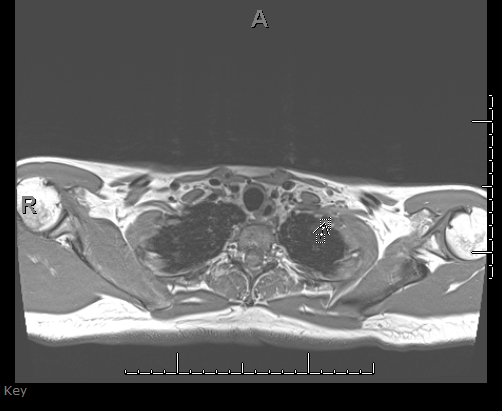 2D STIRs for segmental analysis
3D STIR- arms up and down
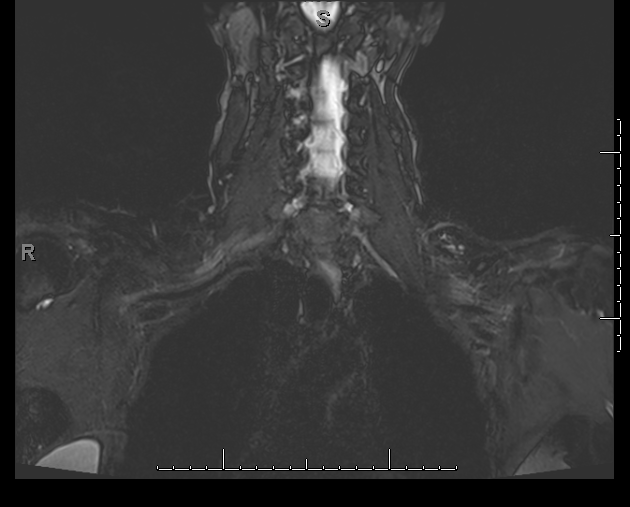 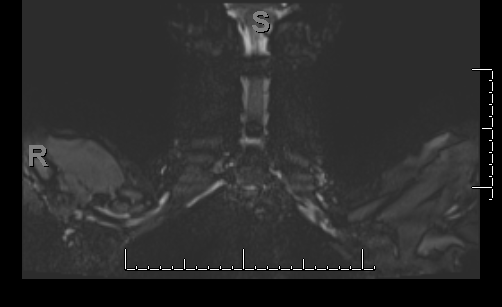 MIPS
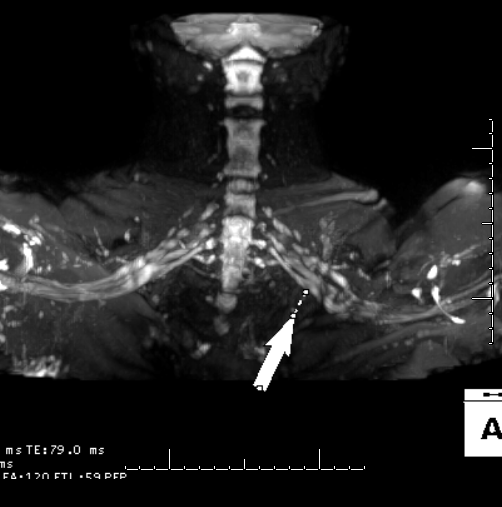 Heat map
NervesSpinal cord: Normal in signal and appearanceBrachial plexus: Increased signal of the left C8 and T1 nerve roots at the costoclavicular space. Increased signal of the lower trunks bilaterally, left greater than right
3D MRA_ Vessels: Mild venous compression of bilateral subclavian veins and mild kinking of the left subclavian artery at the level of the costoclavicular space without internal thrombus.
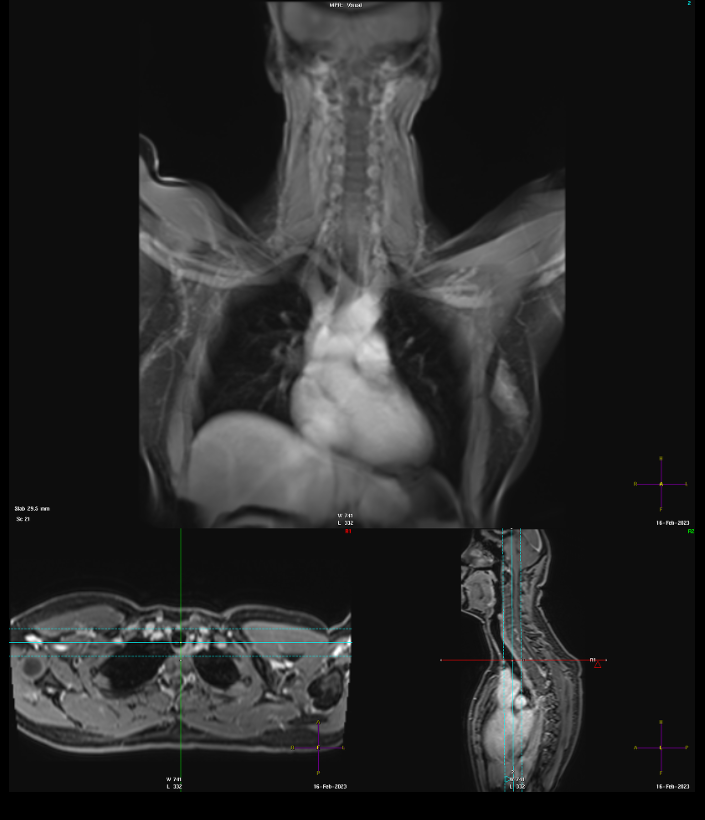 IMPRESSION:Findings of neurogenic and vasculogenic thoracic outlet syndrome, left greater than right.Droopy neck morphology, which can be confirmed on radiographs of the cervical spineNS-RADS: Nerve: E2 - Moderate entrapment, Muscle: M0 - Normal